Azərbaycan Respublikasında hüquq məsləhəti xidmətləri göstərən şəxslərin müştərilərinin və onların həyata keçirdikləri əməliyyatlarının ƏL/TM riskləri baxımından monitorinqinə dair



TƏLİMAT
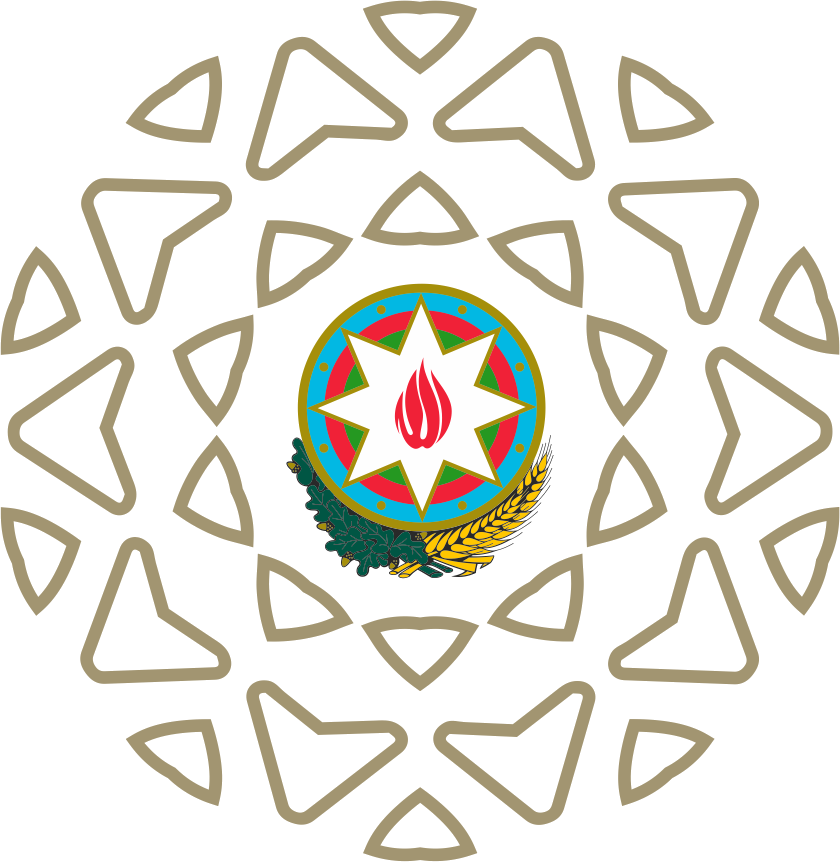 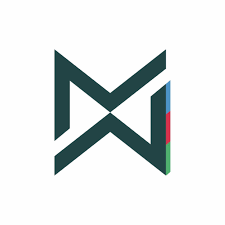 1. Ümumi müddəalar/
					Təlimatın məqsədi
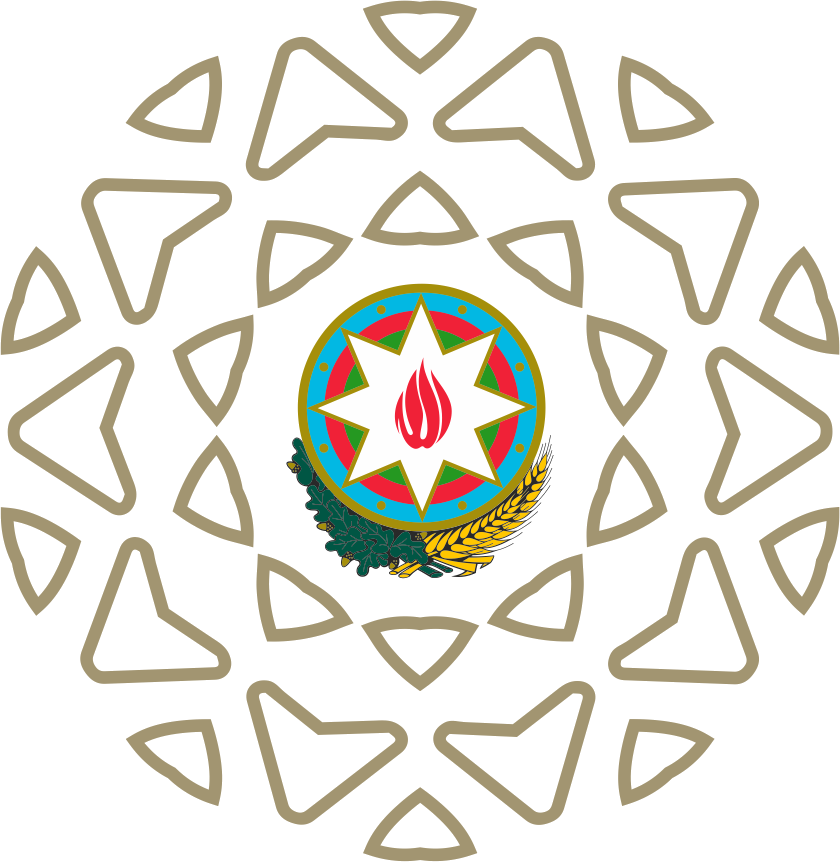 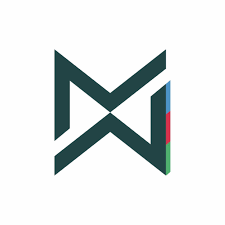 1.1. Təlimat hüquq məsləhəti xidmətləri göstərən şəxslərin fəaliyyəti zamanı nəzərə alınacaq əsas tələbləri müəyyən edən qaydalar toplusudur. Təlimat ƏL/TM siyasətində öz əksini tapmış prinsiplərə dair qısaca məlumatı təqdim edir və cinayət yolu ilə əldə olunmuş əmlakın leqallaşdırılmasının və terrorçuluğun maliyyələşdirilməsinin qarşısının alınmasında mühüm rol oynayan hüquq məsləhəti xidmətləri göstərən şəxslər tərəfindən həmin prinsiplərə əməl olunmasına nəzarəti həyata keçirir.
1.2. Təlimatın əsas məqsədləri aşağıdakılardır:

ƏL/TM sahəsində əsas riskləri, xüsusilə şübhəli əməliyyatları müəyyən etmək və hesabat vermək;
Risklərə uyğun olaraq hədəflərin müəyyən edilməsi, risklərin aradan qaldırılması və ya azaldılması üzrə tədbirlər görmək;
Monitorinqə imkan verən müstəqil audit mexanizminə malik olmaq;
Daxili qayda və prosedurları, nəzarət mexanizmlərini təsdiq və tətbiq etmək.
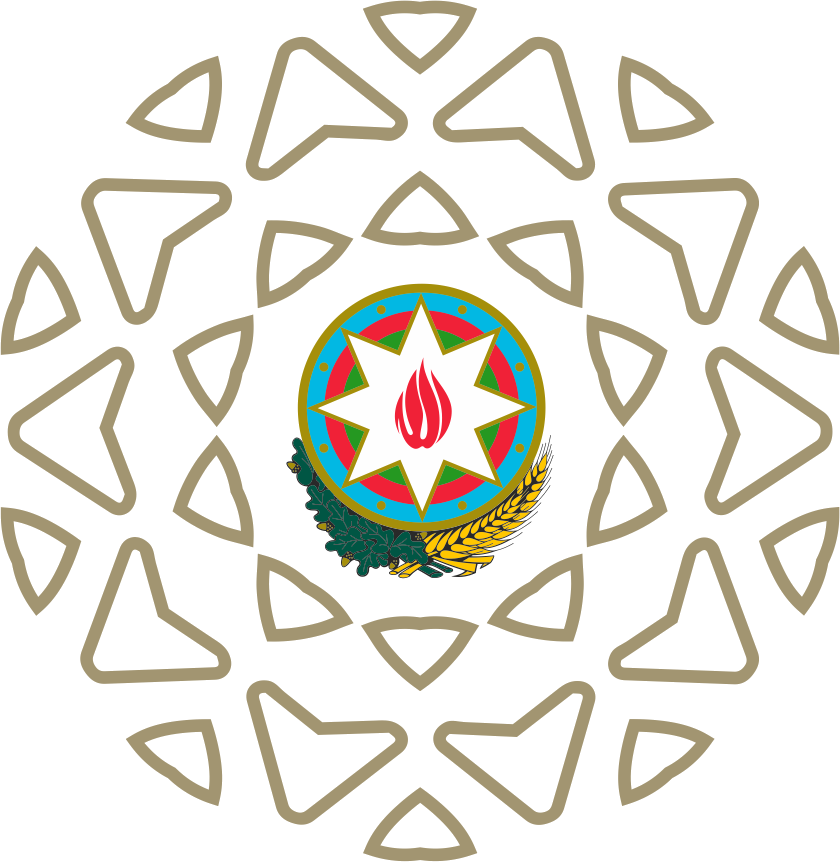 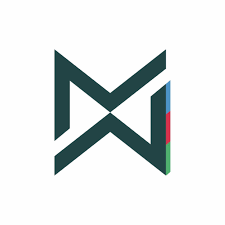 2. “Cinayət yolu ilə əldə edilmiş əmlakın leqallaşdırılmasına və terrorçuluğun maliyyələşdirilməsinə qarşı mübarizə haqqında” Azərbaycan Respublikası Qanununun tələbləri Hüquq məsləhəti xidmətləri göstərən şəxslərə münasibətdə aşağıdakı hallarda tətbiq olunur:

Daşınmaz əmlakın alqı-satqısı;

Müştərinin pul vəsaitlərinin, qiymətli kağızlarının və ya digər əmlakının idarə olunması;

Müştərinin bank, depo, poçt, ödəniş və pul hesablarının idarə olunması;

Siyasi nüfuzlu şəxslər, onların yaxın qohumları və ya yaxın münasibətdə olduğu şəxslərlə əməliyyatlara münasibətdə müştəri uyğunluğu tədbirləri ilə yanaşı əlavə tədbirlər görmək;

Hüquqi şəxslərin yaradılması, onların fəaliyyətinin təmin və idarə edilməsi, bu məqsədlərlə pul vəsaitlərinin toplanmasının təşkili, habelə hüquqi şəxslərin səhmlərinin və ya paylarının alqı-satqısı.
3. Hüquq məsləhəti xidmətləri 
  	göstərən şəxslərin vəzifələri
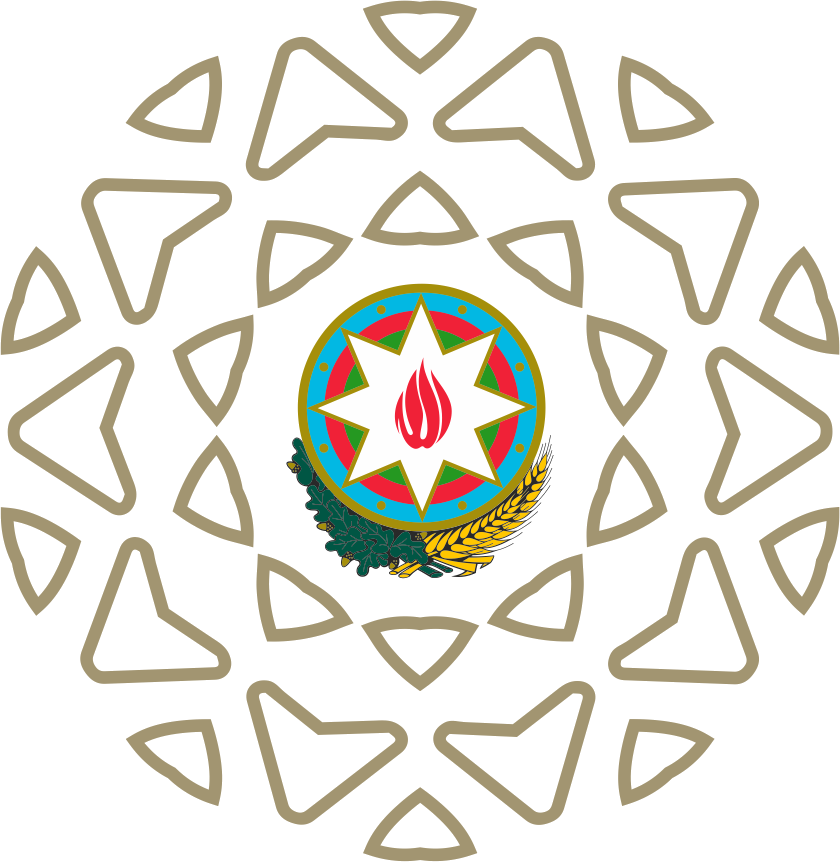 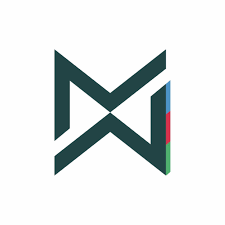 “Cinayət yolu ilə əldə edilmiş əmlakın leqallaşdırılmasına və terrorçuluğun maliyyələşdirilməsinə qarşı mübarizə haqqında” Qanunun tələblərinə uyğun olaraq müştəri uyğunluğu tədbirləri tətbiq etmək;

Müştəri uyğunluğu tədbirləri çərçivəsində əldə edilmiş məlumatlar əsasında müştəri profili formalaşdırmaq;

Monitorinq olunmalı əməliyyatlar barədə məlumat və sənədləri Maliyyə Monitorinqi Xidmətinə təqdim etmək və təqdim edilməsi ilə bağlı müştəriyə məlumat verməmək;

Məlumat və sənədlərin saxlanılması öhdəliyinə əməl etmək;

Siyasi nüfuzlu şəxslər, onların yaxın qohumları və ya yaxın münasibətdə olduğu şəxslərlə əməliyyatlara münasibətdə müştəri uyğunluğu tədbirləri ilə yanaşı əlavə tədbirlər görmək;

ƏL/TMM üzrə daxili nəzarət proqramına malik olmaq;

Sorğu əsasında məlumat və sənədləri cinayət təqibi və nəzarət orqanlarına, məhkəmələrə və Maliyyə Monitorinqi Xidmətinə təqdim etmək;

“Hədəfli maliyyə sanksiyaları haqqında” Azərbaycan Respublikası Qanununun (https://e-qanun.az/framework/53362) 4.1-ci maddəsində sadalanan aktivləri təxirəsalınmadan və həmin maddədə göstərilən şəxslərə xəbərdarlıq etmədən dondurmaq və dərhal bu barədə Dövlət Təhlükəsizliyi Xidmətinə və Maliyyə Monitorinqi Xidmətinə sayt vasitəsilə məlumat vermək;

Digər vəzifələr.
4. Monitorinq olunmalı 
əməliyyatlar
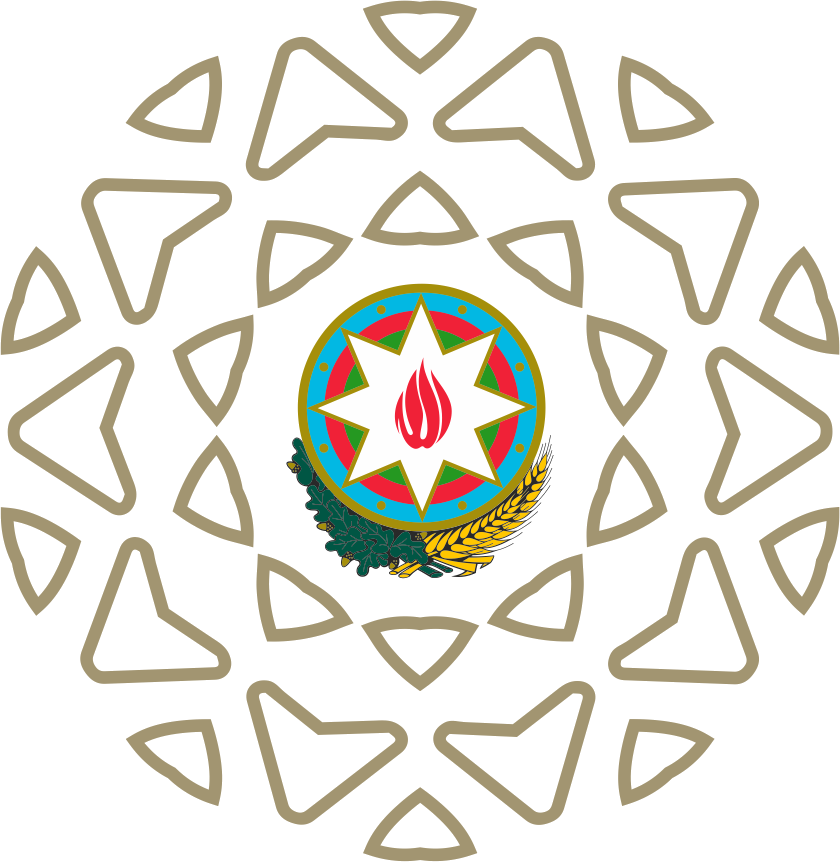 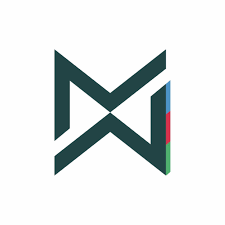 Hüquq məsləhəti xidmətləri göstərən şəxslərin aşağıdakı əməliyyatlara dair məlumat və sənədləri Maliyyə Monitorinqi Xidmətinə təqdim etməlidirlər:

Məbləğindən asılı olmayaraq aşağıdakı əməliyyatlar və ya belə əməliyyatların aparılmasına cəhdlər:

əmlakın cinayət yolu ilə əldə edilməsinə şübhə və ya belə şübhə üçün kifayət qədər əsaslar yaradan hallar;

əmlakın terror aktının hazırlanmasında, təşkil olunmasında və ya törədilməsində, habelə terrorçunun və ya terrorçu qrupun (dəstənin, təşkilatın) maliyyələşdirilməsi üçün istifadə olunacağı ilə bağlı şübhə və ya belə şübhə üçün kifayət qədər əsaslar yaradan hallar.

Məbləğindən və ya şübhəlilik əsaslarının mövcud olub-olmamasından asılı olmayaraq aşağıdakı əməliyyatlar:

Xarici dövlətlərin siyasi nüfuzlu şəxsləri, onların yaxın qohumları və ya yaxın münasibətdə olduğu şəxslər tərəfindən həyata keçirilən istənilən əməliyyatlar;

“Hədəfli maliyyə sanksiyaları haqqında” Azərbaycan Respublikasının Qanununa uyğun olaraq sanksiya tətbiq edilən fiziki şəxslərin və qurumların aktivləri ilə əməliyyatlar;
5. Əsas risk kateqoriyaları
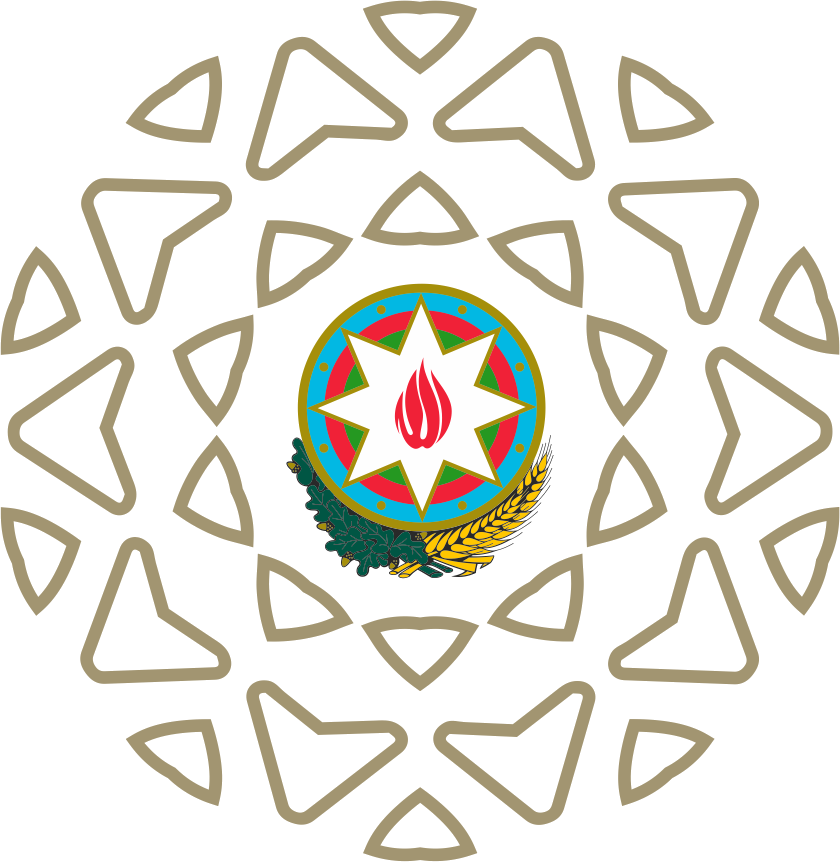 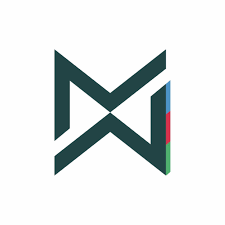 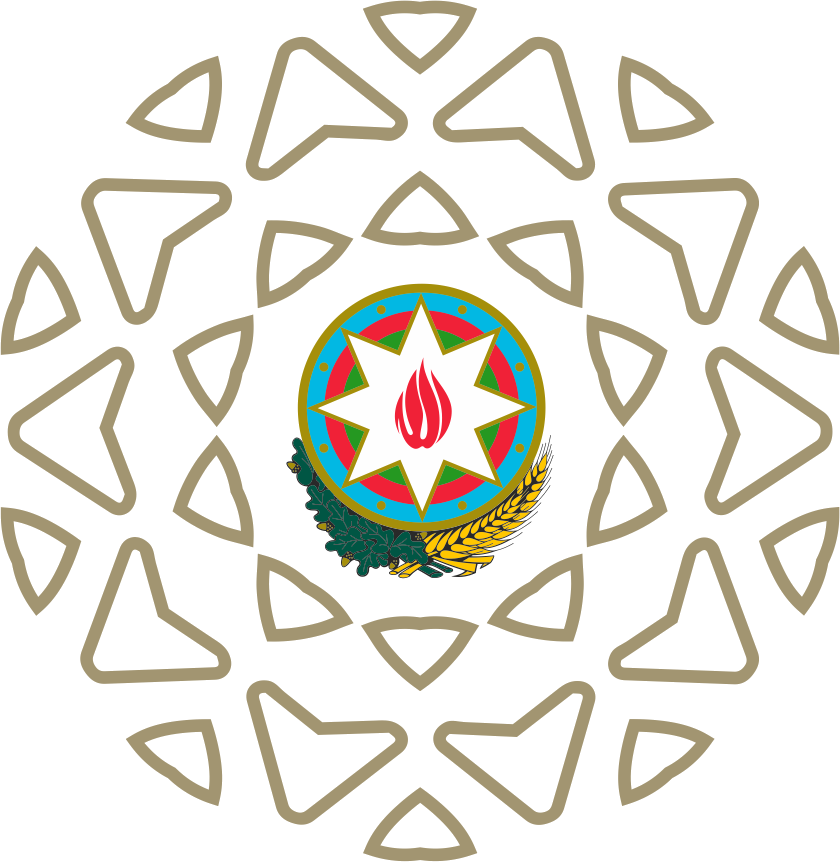 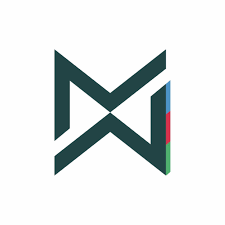 5.1. Müştəri riskləri
Əmlakın cinayət yolu ilə əldə edilməsinə və terrorçuluğun maliyyələşdirilməsində istifadə edilməsinə, o cümlədən əldə edilmiş məlumat və sənədlərin doğruluğuna və ya uyğunluğuna dair şübhə yaradan halların olması;
Qanunvericiliklə müəyyən edilmiş qaydada təsdiq edilmiş səlahiyyətinin olmadığı halda, şəxsin müştərinin adından müraciət etməsi;
Hüquqi şəxs olan müştərinin şəxsi istifadə üçün iri aktivlər əldə etməsi (bahalı avtomobillər, şəxsi yaşayış təyinatlı evlər və.s);
İşgüzar münasibətlər müştəri tərəfindən qeyri-adi qaydada yaradıldıqda və ya davam etdirildikdə;
Şübhəli əməliyyat(lar) həyata keçirmiş müştərilər;
Hesablarından başqalarının məqsədləri üçün istifadə olunan şəxslər;
Həqiqi sahibi gizlətmək üçün vasitəçilərdən və ya hüquqi şəxslərdən istifadə, o cümlədən müştərinin müvafiq sənədlərdə öz adının qeyd edilməsindən imtina etməsi;
Siyasi nüfuzlu şəxslər, onların yaxın qohumları və ya yaxın münasibətdə olduğu şəxslər.
Risk qiymətləndirməsi nəticəsində yüksək riskli hesab edilən digər müştərilər;
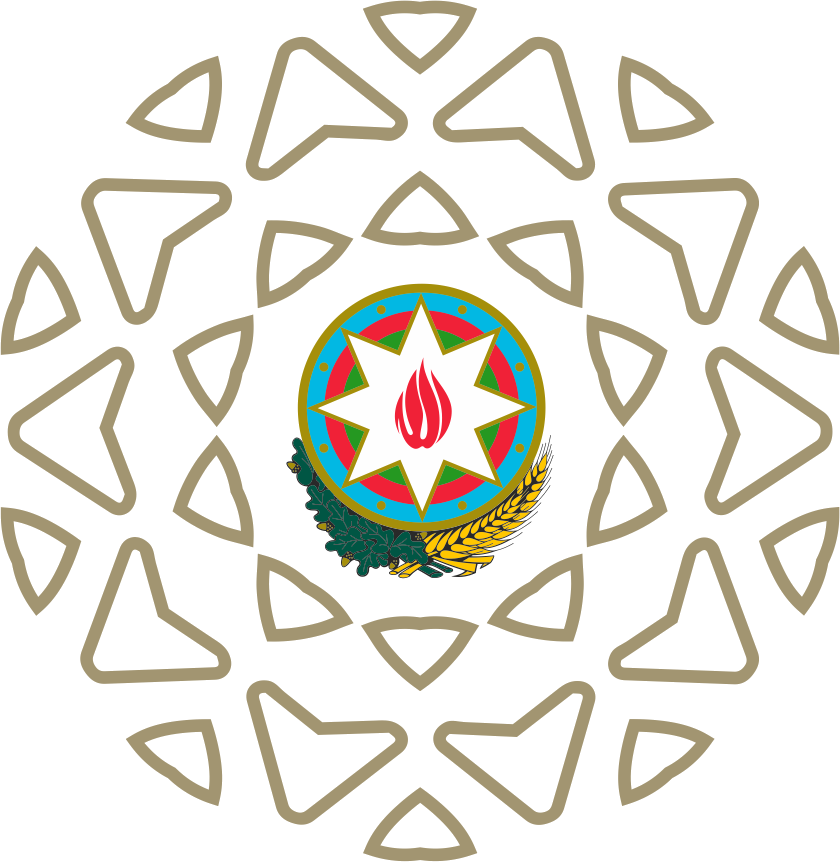 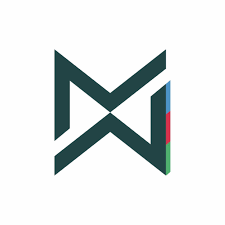 5.2. Əməliyyat riskləri
Müştərilərin qeyri-qanuni fəaliyyətlərini gizlətməsi üçün hüquqi xidmət göstərən şəxslərin imtiyazından istifadə etməyə cəhd etməsi - bu onların şübhəli əməliyyatları müəyyən etməsini və hesabat verməsini çətinləsdirir;
Xarici müştərilər ilə, xüsusən də yüksək riskli yurisdiksiyalardan olan müştərilər ilə transsərhəd əməliyyatlarının həyata keçirilməsi zamanı müvafiq yurisdiksiyaların qanun və qaydalarının düzgün yoxlanılmaması;
Müştərilərin məxfiliyinə xələl gətirmək qorxusundan şübhəli əməliyyatlar barədə məlumatların verilməməsi və ya tərəddüd etməsi;
Müştərilərin müvafiq nəzarət olmadan hüquqi xidmət göstərən şəxs vasitəsilə böyük nağd pul əməliyyatlarının aparılmasını və ya asanlaşdırılmasını həyata keçirmək niyyətində olması və vəsaitin mənbəyi haqqında məlumatı təqdim etmək istəməməsi;
Coğrafi yer, biznes fəaliyyəti daxil olmaqla, müştərinin profilinə əsaslanan risklərin hərtərəfli qiymətləndirilməməsi;
Öz anonimliyini saxlamaq və vəsaitlərin mənşəyini gizlətmək məqsədilə müəssisənin yaradılması zamanı müştərinin hüquqi xidmət göstərən digər şəxsin xidmətlərindən istifadə etmək istəməsi;
Öz anonimliyini təmin etmək məqsədilə müştərinin hüquqi xidmət göstərən digər şəxslərin hesabından istifadə etmək istəməsi;

Hüquq məsləhəti xidmətləri göstərən şəxslər bu riskləri azaltmaq üçün güclü müştəri uyğunluğu tədbirləri proqramlarını, o cümlədən müştərilərin hərtərəfli yoxlanılması, müntəzəm kadr hazırlığı və effektiv hesabat mexanizmləri tətbiq etməlidir.
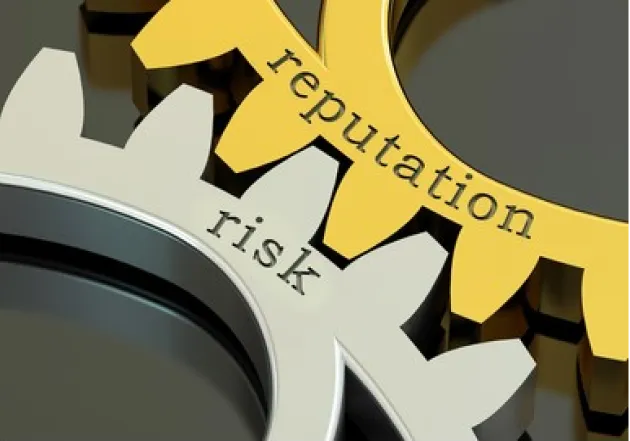 5.3 Reputasiyanı zədələyən  risklər
Hüquq məsləhəti xidmətləri göstərən şəxslərin hətta bilmədən də çirkli pulların yuyulmasına kömək etdiyi aşkar edilərsə, bu onun və firmasının reputasiyasına zərbə vura bilər;

5.4 Qanunvericiliyin pozulması riskləri
Hüquq məsləhəti xidmətləri göstərən şəxslər «Cinayət yolu ilə əldə edilmiş əmlakın leqallaşdırılmasına və terrorçuluğun maliyyələşdirilməsinə qarşı mübarizə» haqqında qanuna əməl etmədikdə, bu cərimə ilə nəticələnə bilər.
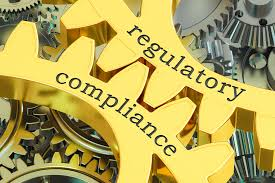 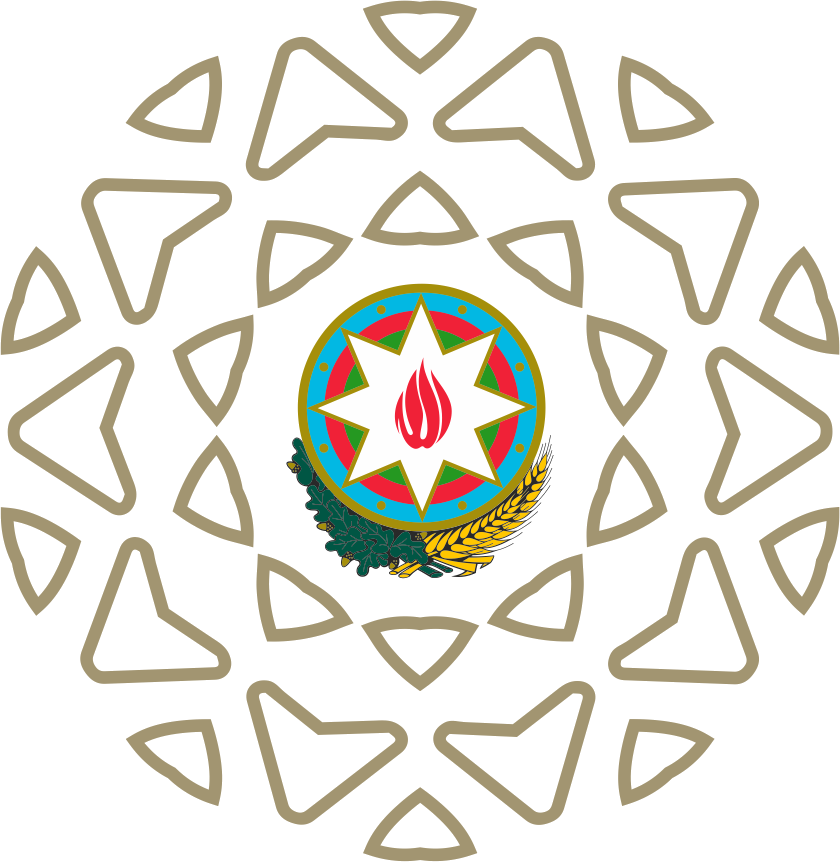 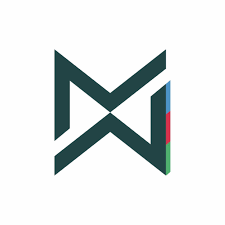 6. Daxili nəzarət proqramı
Hüquq məsləhəti xidmətləri göstərən şəxslərin müəyyən edilmiş risklərə, fəaliyyətlərinin miqyasına və xüsusiyyətlərinə uyğun olaraq ƏL/TMM üzrə daxili nəzarət proqramı aşağıdakılardan ibarət olmalıdır:

Daxili qayda və prosedurların, nəzarət mexanizmlərinin və onların inkişaf planlarının təsdiq edilməsi;

Rəhbərlik səviyyəsində məsul şəxsin və məsul şəxs olmadıqda onu əvəz edən şəxsin müəyyən edilməsi də daxil olmaqla, leqallaşdırmaya və terrorçuluğa qarşı tələblərə müstəqil və effektiv riayət sisteminin təşkil edilməsi;

İşəgötürmə prosesində yüksək peşəkarlıq və vətəndaş qüsursuzluğu tələblərinin təmin edilməsi məqsədilə yoxlama prosedurlarının təsdiq edilməsi və işçilərin davamlı qaydada təlimlərə cəlb edilməsi;

Mövcud sistemin səmərəliliyini daxili audit standartları əsasında qiymətləndirən müstəqil audit mexanizminin təşkil edilməsi.

Qeyd: Ətraflı məlumatı 3-21-28/3-6-6/2023 - “Öhdəlik daşıyan şəxslərin daxili nəzarət proqramının cavab verməli olduğu minimum Tələblər”in təsdiq edilməsi barədə (e-qanun.az) linki vasitəsilə keçid edərək əldə etmək olar.
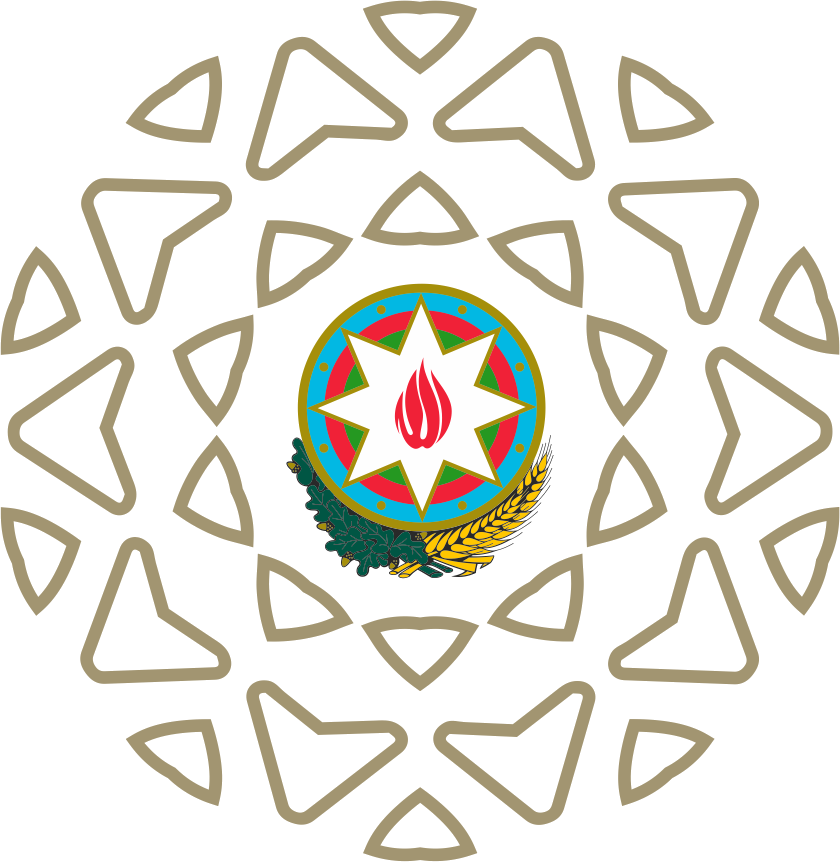 7. MÜSTƏQİL AUDİT MEXANİZMİNƏ DAİR    
             TƏLƏBLƏR
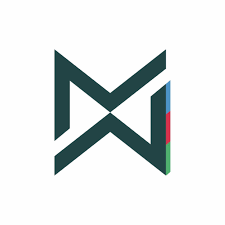 Hüquq məsləhəti xidmətləri göstərən şəxslər Qanunun tələblərinin, ƏL/TMM sahəsində digər hüquqi aktların və daxili nəzarət proqramı çərçivəsində qəbul olunmuş daxili qayda, prosedurlar və nəzarət mexanizmlərinin tətbiq olunmasının səmərəliliyini qiymətləndirən müstəqil audit mexanizminə malik olmalı və ya audit funksionallığını kənar audit təşkilatları tərəfindən həyata keçirməlidirlər.
Müstəqil auditin məqsəd və vəzifələri aşağıdakılardan ibarətdir:
Öhdəlik daşıyan şəxsin ayrı-ayrı əməkdaşları və struktur bölmələri (olduğu təqdirdə) tərəfindən icra olunan əməliyyatların Qanunun və Qanunla tələb olunan aktların tələblərinə uyğun olaraq həyata keçirilməsini və müvafiq halda monitorinq olunmasını təmin etmək;
Öhdəlik daşıyan şəxsin işçiləri tərəfindən Qanunun və Qanunla tələb olunan aktların tələblərinin pozulması faktlarını aşkar etmək və yol verilmiş qanun pozuntularını araşdırmaq;
Qanunun tələblərinin tətbiqindəki potensial səhvlərin və nöqsanların vaxtında aşkar edilməsi və bununla bağlı risklərin minimuma endirilməsi;
Aparılmış yoxlamaların nəticələri və aşkar edilmiş hər bir faktın sənədləşdirilməsini təmin etmək;
Aşkar edilmiş yeni risklər, nöqsan və çatışmazlıqlar və onların aradan qaldırılması barədə vaxtında ÖDŞ-in rəhbərliyinə məlumat vermək;
Öhdəlik daşıyan şəxsin işçiləri tərəfindən Qanunun və Qanunla tələb olunan aktların tələblərinin öyrənilməsi üzrə işin təşkilinə nəzarət etmək;
Daxili nəzarət proqramının ƏL/TMM sahəsi üzrə qanunvericiliyə, müəyyən edilmiş risklərə, habelə hüquq məsləhəti xidmətləri göstərən şəxslərin fəaliyyətinin miqyasına və xüsusiyyətlərinə uyğunluğunu təhlil etmək;
Daxili nəzarət proqramı çərçivəsində qəbul olunmuş daxili qayda, prosedurlar və nəzarət mexanizmlərinin səmərəliliyinə və effektivliyinə qiymət vermək;
ƏL/TMM sahəsində yeni fəaliyyət növlərinin planlaşdırılması prosesində və onların tətbiqinin müxtəlif mərhələlərində nəzarət mexanizmlərinin mövcudluğunu təmin etmək;
Aşkar edilmiş nöqsanların aradan qaldırılması və müvafiq tədbirlərin görülməsi məqsədilə tövsiyələr işləyib hazırlamaq.
8. Hüquq məsləhəti xidmətləri göstərən şəxslər əmlakın  				leqallaşdırılmasın necə aşkarlaya və qarşısını ala bilər?
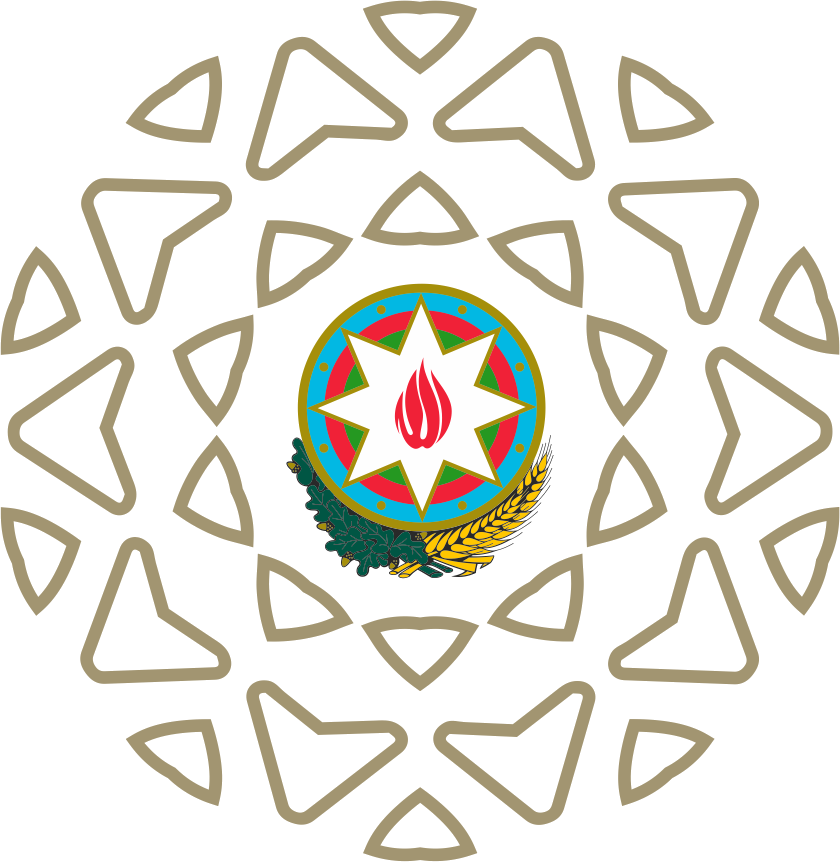 «Müştəri uyğunluğu tədbirlərinin həyata keçirilməsi:
 
Fiziki şəxslərə münasibətdə:

Adı, soyadı, atasının adı (olduğu təqdirdə), ad, soyad və ya atasının adı dəyişdirildikdə əvvəlki ad, soyad və atasının adı, FİN-i, FİN olmadıqda şəxsiyyəti təsdiq edən sənədin nömrəsi, vətəndaşlığı, rezidentliyi, doğum tarixi;
Əlaqə məlumatları (qeydiyyatda olduğu və (və ya) faktiki yaşadığı ünvanı, telefon nömrəsi, poçt ünvanı, elektron poçt ünvanı və s.);
İş yeri və vəzifəsi (işəgötürənin adı daxil olmaqla), orta illik əmək haqqının məbləği;
Digər gəlir mənbələri (pensiya, sosial müavinat/yardım, sahibkarlıq fəaliyyəti, depozit və ya onun faizləri, dividend ödənişləri, icarə haqqı, renta haqqı, royalti, miras payı və ya digər), bu mənbələr üzrə orta illik gəlirinin ümumi məbləği və dövrülüyü;
Hər hansı iş yeri, vəzifəsi və digər gəlir mənbələri olmadığı təqdirdə və ya gəliri ilə əməliyyat aparmaq istədiyi əmlakın məbləği arasında uyğunsuzluq müəyyən edildikdə müştərini maliyyələşdirən (sponsor) şəxs və ya şəxslər (o cümlədən hər hansı iş yeri, vəzifəsi və digər gəlir mənbələri olmayan və ya gəliri ilə əməliyyat məbləği arasında uyğunsuzluq müəyyən edilmiş maliyyələşdirən (sponsor) şəxslərin özlərini maliyyələşdirən (sponsor) şəxs və ya şəxslər) barədə bu Qaydaların 2.1.1.1–2.1.1.5-ci abzaslarında nəzərdə tutulan məlumatlar;
Əməliyyatın (əqdin) öz adından, lakin başqa şəxsin xeyrinə və ya tapşırığı ilə həyata keçirildiyi halda, həmin şəxsə dair bu Qaydaların 2.1.1.1–2.1.1.5-ci abzaslarında nəzərdə tutulmuş məlumatlar;
İşgüzar münasibətlərin yaradılmasının məqsədi, aparılması nəzərdə tutulan mədaxil əməliyyatlarının ehtimal edilən həcmi, məxaric əməliyyatlarının həcmi və istiqamətləri, son 12 ayda xaricə və xaricdən köçürmələrinə və bu köçürmələrin həcminə dair məlumat, vəsaitlərin mədaxil edilməsinin üsulları, dövrlülüyü, mənbələri, müştəriyə təqdim edilən məhsuldan istifadə ediləcəyi sahələr, platformalar, məhsulun idarə edilməsi üsulu, məhsul üzrə sərəncam vermək hüququna malik olan digər şəxslərin adı, soyadı, atasının adı (olduğu təqdirdə), FİN-i, FİN olmadıqda şəxsiyyəti təsdiq edən sənədin nömrəsi, doğum tarixi, istifadəsi nəzərdə tutulan xidmətlərin siyahısı;
Birdəfəlik əməliyyatlar zamanı əməliyyatın növü, təyinatı, istiqaməti, vəsaitin mənbəyi.
Hüquqi şəxslərə münasibətdə:

Adı, təşkilati-hüquqi forması, hüquqi ünvanı, VÖEN-i, təsis edildiyi (qeydiyyatdan keçdiyi) tarix, cari fəaliyyətinə rəhbərlik edən vəzifəli şəxslərin adı, soyadı, vəzifəsi və doğum tarixi, idarəetmə və nəzarət orqanlarının strukturu;
Fəaliyyət növləri (faktiki fəaliyyət növləri);
Təqdim etdiyi malların, gördüyü işlərin və ya göstərdiyi xidmətlərin növü;
Nizamnamə kapitalının məbləği, onun formalaşma mənbəyi və maliyyə vəziyyəti (aktivləri, passivləri, kapitalı və dövlət büdcəsinə borclar və digər icbari ödənişlər);
Təsisçilərə və benefisiar mülkiyyətçilərə dair bu Qaydaların 2.1.1.1-2.1.1.5-ci abzaslarında nəzərdə tutulmuş müvafiq məlumatlar;
İdarəetmə və nəzarət orqanlarında çalışan şəxslərin adı, soyadı, atasının adı (olduğu təqdirdə), doğum tarixi, vəzifəsi;
Bu Qaydaların 2.1.3.4-2.1.3.11-ci abzaslarında nəzərdə tutulmuş məlumatlar;
İşgüzar münasibətlərin yaradılmasının məqsədi, aparılması nəzərdə tutulan mədaxil əməliyyatlarının ehtimal edilən həcmi, məxaric əməliyyatlarının həcmi və istiqamətləri, vəsaitlərin mədaxil edilməsinin üsulları, dövrülüyü, mənbələri, müştəriyə təqdim edilən məhsuldan istifadə ediləcəyi sahələr, platformalar, məhsulun idarə edilməsi üsulu, məhsul üzrə sərəncam vermək hüququna malik olan digər şəxslərin adı, soyadı, atasının adı (olduğu təqdirdə), FİN-i, FİN olmadıqda şəxsiyyəti təsdiq edən sənədin nömrəsi, doğum tarixi, istifadəsi nəzərdə tutulan xidmətlərin siyahısı;
Birdəfəlik əməliyyatlar zamanı əməliyyatın növü, təyinatı, istiqaməti, vəsaitin mənbəyi;
Əlaqə məlumatları (faktiki ünvanı, telefon nömrəsi, poçt ünvanı, elektron poçt ünvanı və s.).
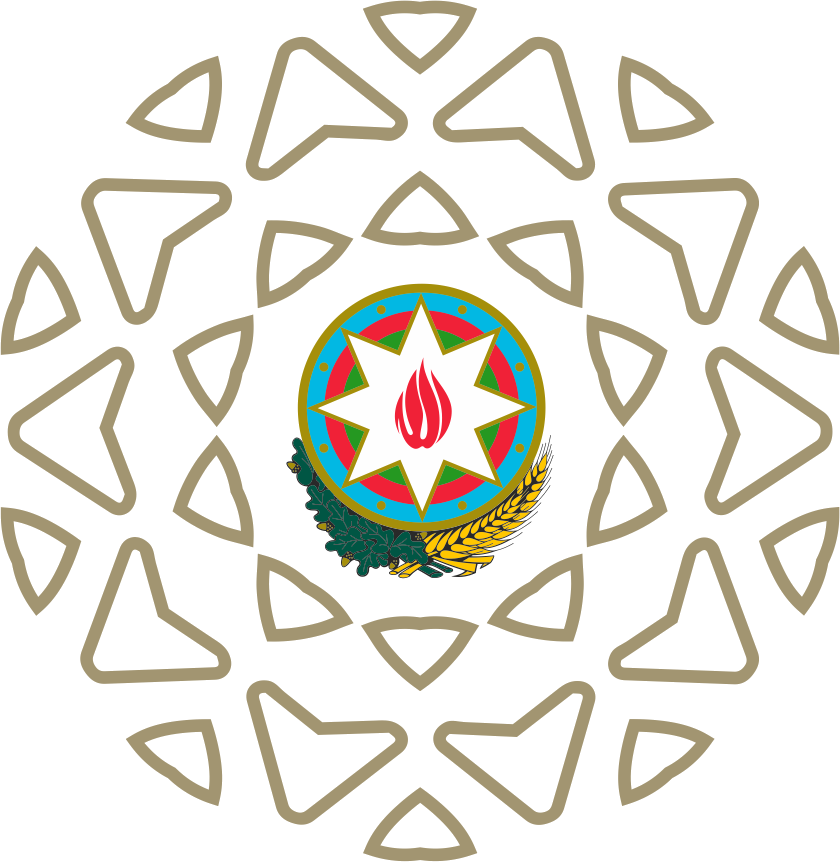 Fərdi sahibkarlara münasibətdə:

VÖEN-i;
Fəaliyyət növləri (faktiki fəaliyyət növü);
Təqdim etdiyi malların, gördüyü işlərin və ya göstərdiyi xidmətlərin növü;
İşçilərinin və mülki hüquqi müqavilələr üzrə işə cəlb edilmiş hüquqi və fiziki şəxslərin sayı (olduğu təqdirdə);
Aktivlərinin həcmi (mövcud olduğu valyutada);
Son 12 aylıq dövriyyəsinin aylar üzrə həcmi (olduğu təqdirdə);
Son təqvim ili üzrə gəlirlərinin həcmi (olduğu təqdirdə);
Son 12 ayda xaricə və xaricdən köçürmələrinə və bu köçürmələrin məbləğinə dair məlumat (olduğu təqdirdə);
Əsas müqavilə tərəfdaşlarına dair eyniləşdirmə məlumatları (olduğu təqdirdə);
Son 12 ay ərzində qalib olduğu dövlət satınalmalarına dair məlumat və bu məqsədlə mövcud əməliyyatların məbləği (olduğu təqdirdə);
Nəzərdə tutulan dövlət satınalmalarında iştiraka dair məlumat və ehtimal olunan əməliyyatların məbləği (olduğu təqdirdə).

Qeyd: Müştəri uyğunluğu tədbirlərinin tətbiqi mümkün deyilsə əməliyyat həyata keçirilməməli, işgüzar münasibətlər yaradılmamalı, habelə işgüzar münasibətlərə xitam verilməli və bu barədə məlumatlar Maliyyə Monitorinqi Xidmətinə təqdim edilməlidir.
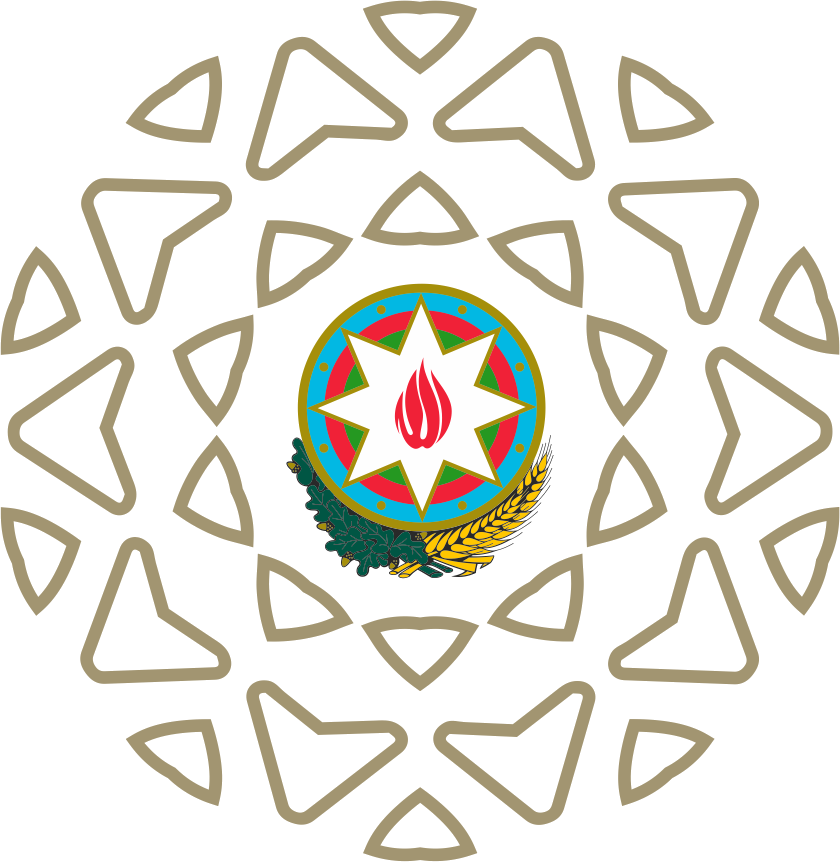 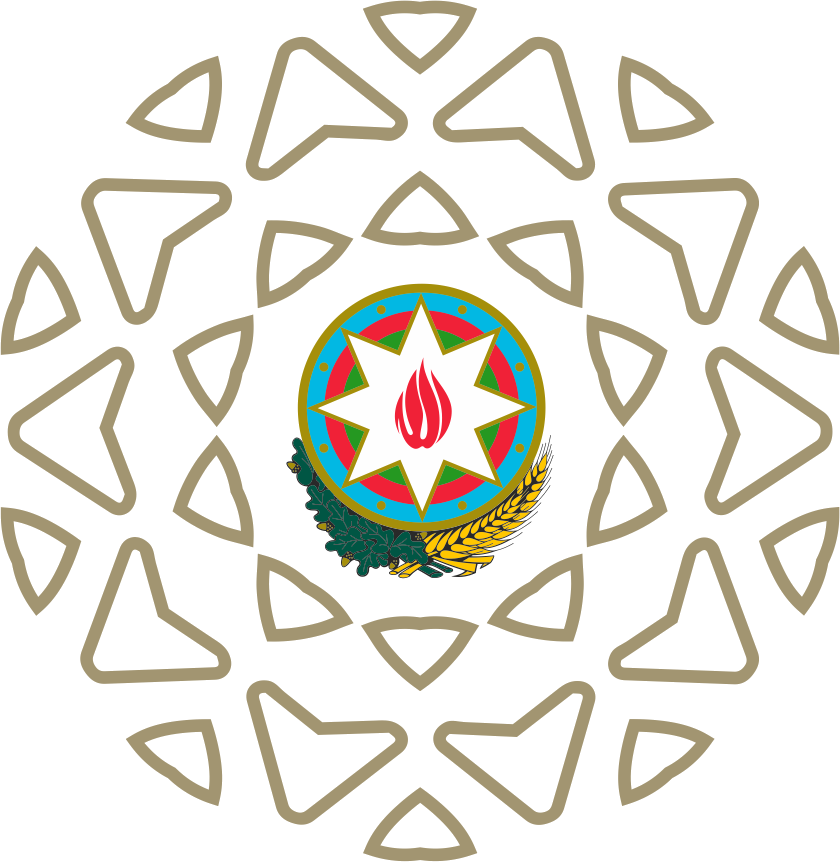 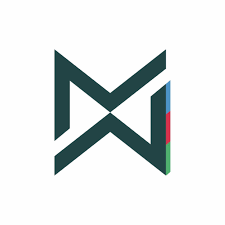 Şübhəli əməliyyatların meyarlarının müəyyən edilməsi:

Müştərinin profilinə uyğun olmayan iri məbləğdə və ya yüksək intensivliklə xırda məbləğlərdə əməliyyatların aparılması;

Külli miqdarda nağd pul cəlb edilən əməliyyatların və ya şübhəli fəaliyyət hesabatının tələblərindən yayınmaq üçün nəzərdə tutulan əməliyyatlar;

Əməliyyata dair sualların cavablandırılmasından yayınması və ya əməliyyatın mahiyyətinə/təyinatına dair müxtəlif yayındırıcı cavablar verməsi;

Təqdim etdiyi məlumatlarda uyğunsuzluqların və ziddiyyətli məqamların olması, saxta sənədlər təqdim etməsi;

Qeyd: Bu meyarlara uyğun əməliyyatlar müəyyən edilərkən şübhəliliyi təsdiq edən sənəd və məlumatlar əlavə edilməklə müvafiq qayda və formada Maliyyə Monitorinqi Xidmətinə təqdim edilməlidir.
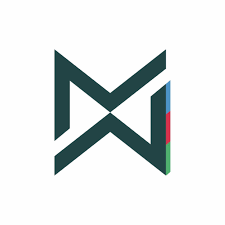 Şübhəli əməliyyatların monitorinqi 
sistemi (ŞƏMS)
Azərbaycan Respublikasının Maliyyə Monitorinqi Xidməti öhdəlik daşıyan şəxslərlə (rieltorlar, hüquq, mühasibat və vergi məsləhəti xidmətləri göstərən) məlumat mübadiləsinin təmin edilməsi məqsədilə yeni proqram təminatı - Şübhəli əməliyyatların monitorinqi sistemini (bundan sonra - ŞƏMS) yaratmışdır. Bu sistemdə öhdəlik daşıyan şəxslər https://sams.fiu.az/ linki vasitəsilə keçid edərək ASAN imza ilə qeydiyyatdan keçməlidirlər. 

ŞƏMS-in əsas istifadə istiqamətləri: 
Qanunvericiliyin tələblərinə uyğun olaraq hesabat verməli olan şəxslərin qeydiyyatı, qeydiyyatdan keçmiş şəxslərin kabinetə daxil olması, məlumatların/hesabatların hazırlanması, hesabatların Maliyyə Monitorinqi Xidmətinə təhlükəsiz qaydada göndərilməsi və statistik hesabatların əldə edilməsini təmin etməkdən ibarətdir.
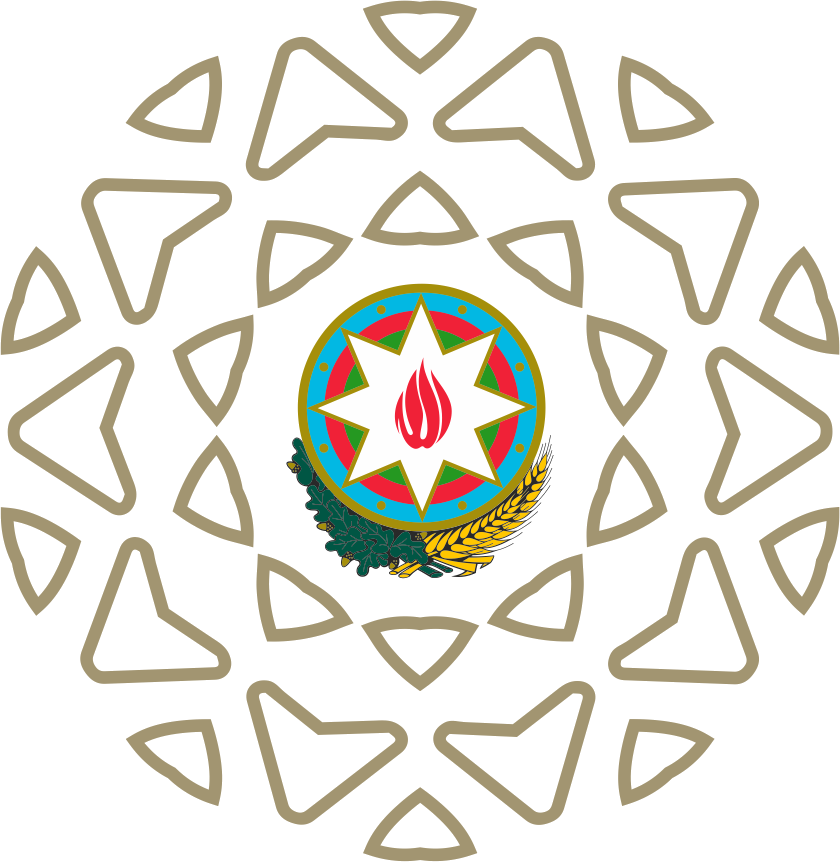 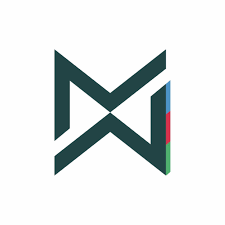 Müştəri profili üzrə risk dərəcəsinə müvafiq olaraq irihəcmli hesab edilə bilən nağd əməliyyatların araşdırılması:

Nağd vəsaitlərin dövriyyəsini izləmək çətin olduğundan cinayətkarlar tərəfindən cinayət yolu ilə əldə edilmiş əmlakın nağd pula çevirilməsi və yaxud əmlakın nağd şəkildə əldə edilməsi, daha sonra müxtəlif yollarla qanuni iqtisadi dövriyyəyə daxil edilməsi yolu ilə leqallaşdırılma üsullarından daha çox istifadə edilir. Bu məqsədlə müştəri profili üzrə risk dərəcəsinə müvafiq olaraq irihəcmli hesab edilə bilən nağd əməliyyatların araşdırılması üçün risk limitləri müəyyən edilmişdir və son 12 ay ərzində müvafiq risk limitlərindən artıq həcmdə nağd əməliyyat həyata keçirildiyi təqdirdə, Hüquq məsləhəti xidmətləri göstərən şəxslər tərəfindən nağd vəsaitin mənbəyi barədə əlavə sübutedici məlumat və sənədlərin əldə edilməsi tövsiyə olunur. Nağd əməliyyatların risk limitlərini aşıb-aşmamasını müəyyənləşdirərkən müştərinin son 12 ay ərzində apardığı nağd əməliyyatlar barədə məlumat əldə etmək üçün bütün mümkün informasiya mənbələrindən istifadə etməli, həmçinin müştəridən nağd vəsaitin mənbəyi barədə aşağıdakı məlumat və sənədləri tələb etməlidir:

yaxın qohumlarının gəlirləri göstərildiyi təqdirdə, yaxın qohumlarının gəlirini təsdiq edən məlumat və sənədlər;
əmlakına dair əməliyyatlar (əqdlər) göstərildiyi təqdirdə, əmlaka dair əməliyyatı (əqdi) təsdiq edən məlumat və sənədlər;
xarici ölkədə həyata keçirdiyi sahibkarlıq fəaliyyəti göstərildiyi təqdirdə, bu fəaliyyətin nəticəsində əldə olunmuş gəlirləri təsdiq edən məlumat və sənədlər;
miras göstərildiyi təqdirdə, mirasın qəbul edilməsini təsdiq edən sənəd;
gəlirlərin tədricən toplanması (yığım) qeyd edildiyi halda, yığımın toplanmasına imkan verən mütəmadi gəlirləri təsdiq edən məlumat və sənədlər.
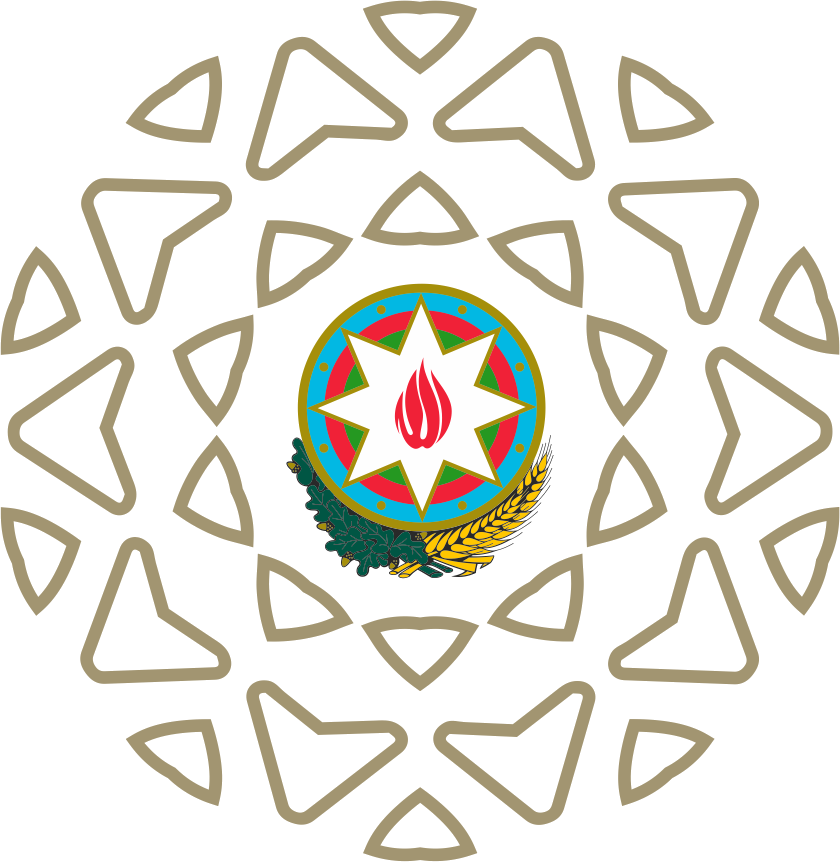 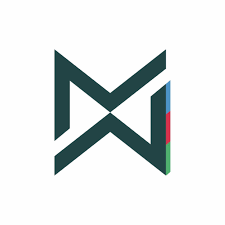 Müştəri profili üzrə risk dərəcəsinə müvafiq olaraq irihəcmli hesab edilə bilən nağd əməliyyatların araşdırılması üçün risk limitlərinin müəyyən edilməsi:
Qeyd: 

Fiziki şəxslərin son 12 ay ərzində ümumi həcmi 20.000 AZN-dən daha aşağı olan nağd əməliyyatları gücləndirilmiş müştəri   
   uyğunluğu tədbirlərinin tətbiqi zamanı araşdırılır. 

2. Fiziki şəxsin orta aylıq gəliri dedikdə, onun son 4 il üzrə orta aylıq gəliri başa düşülür. 

3. Hüquqi şəxslərin və ya fərdi sahibkarların orta aylıq dövriyyəsi hesablanarkən son 12 ayın dövriyyəsi nəzərə alınmalıdır.
9. Cinayət yolu ilə əldə edilmiş əmlakın leqallaşdırılmasına və terrorçuluğun    
      maliyyələşdirilməsinə qarşı mübarizə haqqında qanunvericiliyin pozulması:
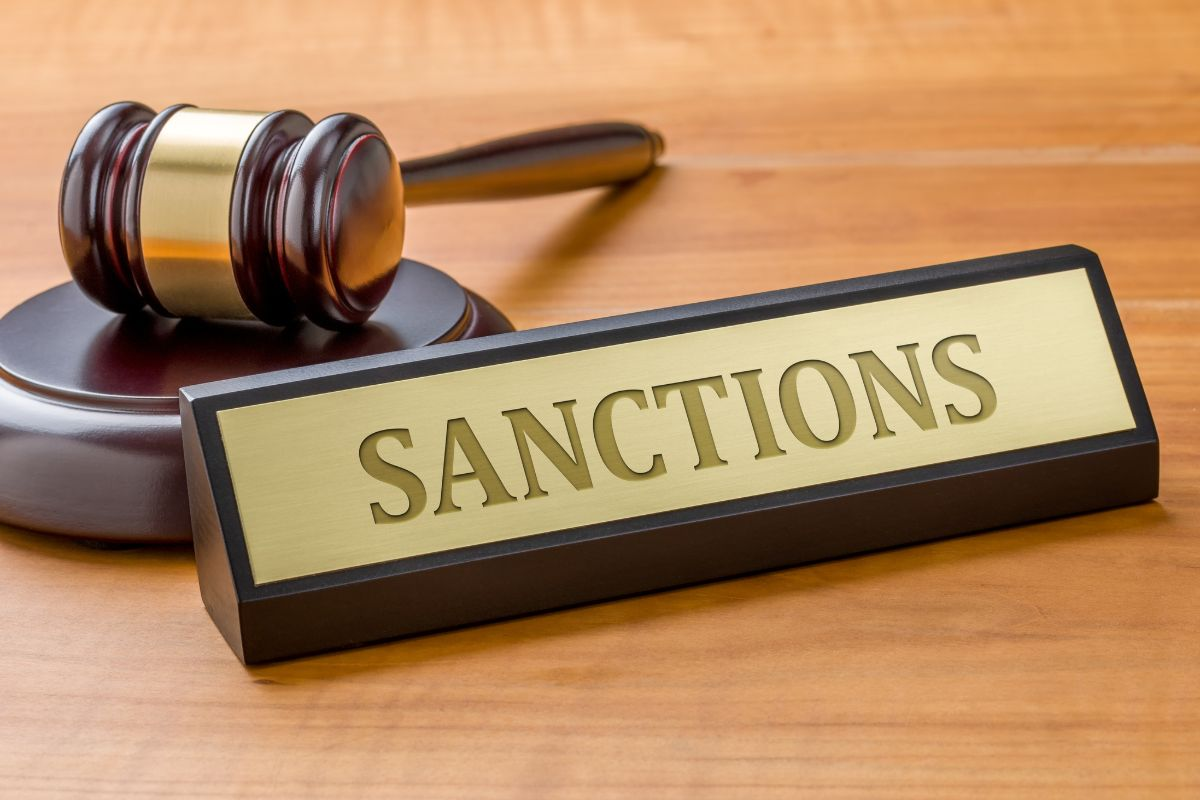 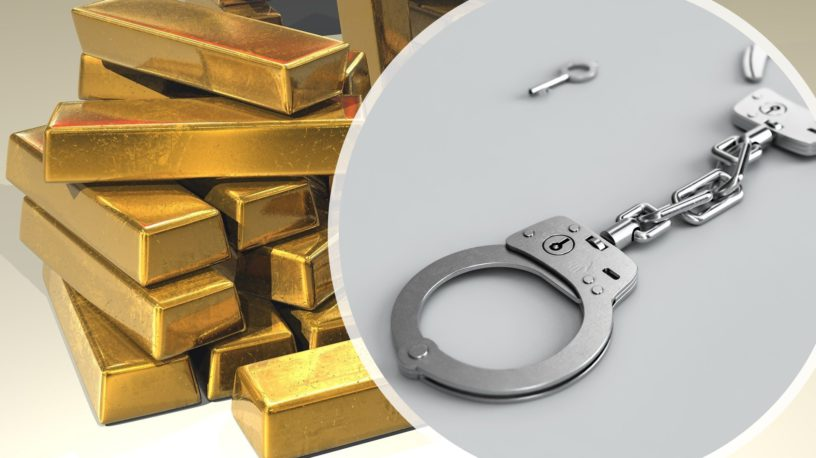